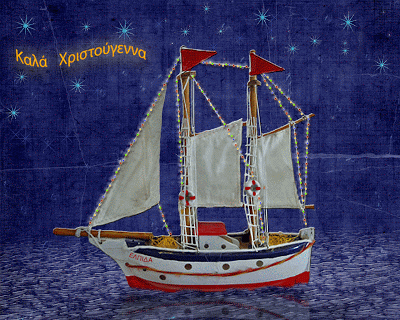 Ο
ΔΙΕΥΘΥΝΤΗΣ 
ΚΑΙ ΤΟ ΠΡΟΣΩΠΙΚΟ ΤΗΣ
ΔΙΕΥΘΥΝΣΗΣ ΑΣΤΥΝΟΜΙΑΣ ΠΙΕΡΙΑΣ
ΣΑΣ ΕΥΧΟΝΤΑΙ
ΚΑΛΑ ΧΡΙΣΤΟΥΓΕΝΝΑ
&  ΕΥΤΥΧΙΣΜΕΝΟ  ΤΟ   2016
Υπαρχ/κας ΣΑΡΑΚΑΤΣΙΑΝΟΥ Ελένη
[Speaker Notes: ΠΑΤΗΣΤΕ F5 ΓΙΑ ΕΝΑΡΞΗ.]